Employing theatre techniques to support vulnerable studentswellbeing
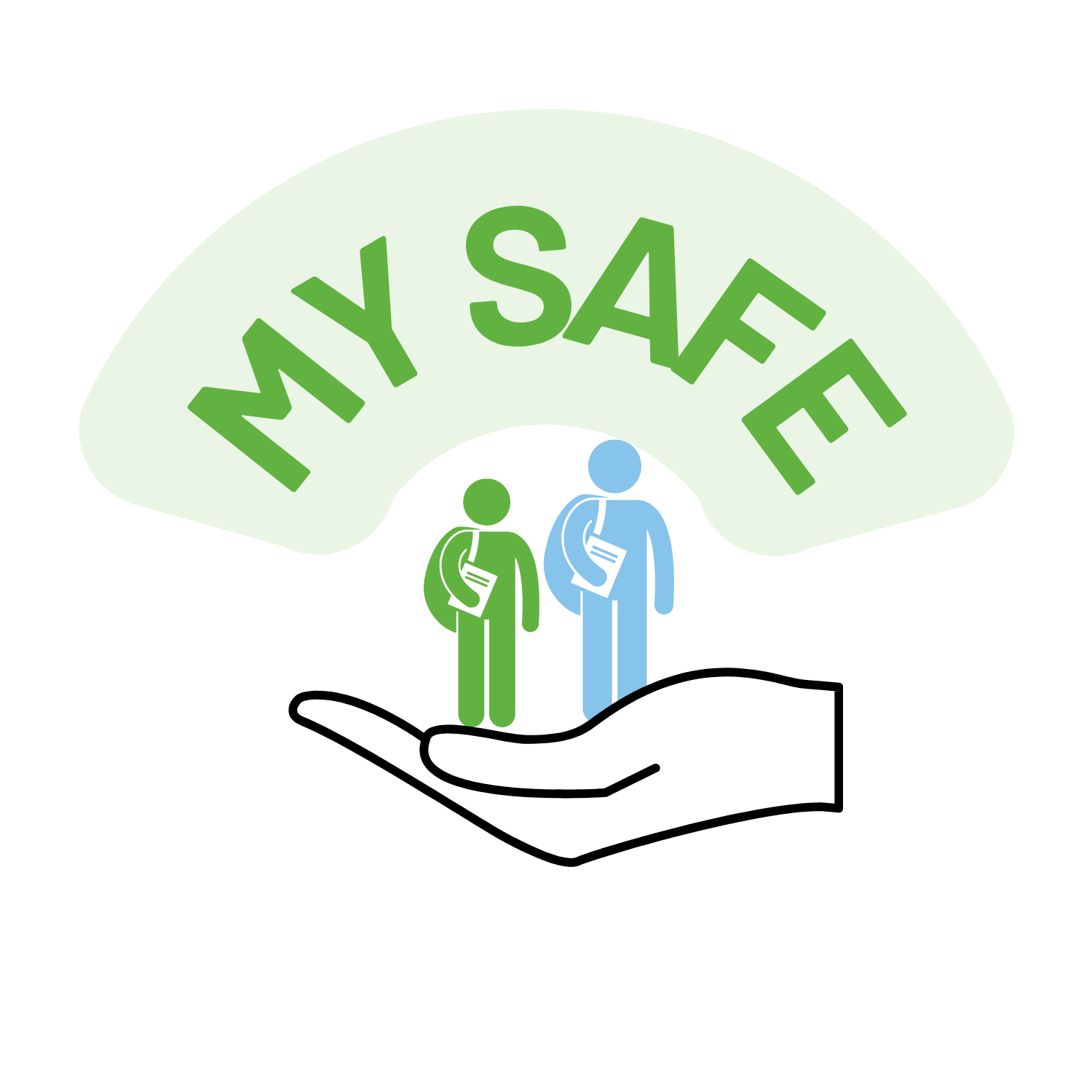 Domeniul: School Education
Acronim: My Safe
Durata proiectului: 24 luni
Start: 01.11.2022;  Sfârșit:31.10.2024
Bugetul proiectului: 120000 euros
Coordonator: Klaipeda "Varpas„gymnasium , Lituania
Parteneri: 
Colegiul Național Spiru Haret Tecuci, România
Mine Vaganti NGO, Sassari, Italia
LYKIA IZCILIK VEDOGA SPORLARI KULUBU DERNEGI, Antalya, Turcia
Priorități și Teme
Priorități
HORIZONTAL: Incluziunea și diversitatea în toate domeniile educației, formării, tineretului și sportului:
SCHOOL EDUCATION : Combaterea dezavantajelor în materie de învățare, a părăsirii timpurii a școlii și a nivelului scăzut de competențe de bază
Teme
Inovare socială
Dezvoltarea cursurilor de formare
Includerea tinerilor marginalizați
Obiectivele proiectului sunt:
Să pună în aplicare acțiuni eficiente care vizează sprijinirea elevilor vulnerabili cu probleme de abuz de alcool;
Consolidarea abilităților educatorilor prin îmbunătățirea rolului lor de mentorat prin furnizarea de predare inovatoare și practici de ajutorare a elevilor;
Încurajarea elevilor în sprijinul colegilor lor prin implicarea lor activă în activități de ajutorare și voluntariat;
Dezvoltarea unor activități centrate pe elevi, care vor promova sănătatea mintală a acestora.
Activități
Realizarea unui ghid care să includă informații actuale și date despre remediile și programele existente în școală și comunitate care abordează problemă consumului de alcool în rândul elevilor.
Adoptarea Metodologiei Forumului Teatrului , astfel încât organizațiile partenere să se folosească de rezultatele obţinute în faza de cercetare pentru dezvoltarea modulelor de predare şi învăţare care pot completa acţiunile şi rezultatele obținute în programele școlare.
O mobilitate de tip Joint Staff Training Event (Italia) pe tema gestionării problemelor legate de abuzul de alcool.
Aplicația va oferi un parcurs educațional pe tema proiectului printr-o funcționalitate de joc bazată pe efectul fluture în care utilizatorii vor explora diferite scenarii în care vor să poată alege soluții multiple pentru gestionarea problemelor legate de abuzul de alcool.
Activități locale, de implementare a metodelor și practicilor învățate în acest proiect